Professional Development
Presented by the Chapter Resource Team
Kara Brostron, CLM and Patti Winter, CLM, PHR, SHRM-CP

Tuesday, February 11 at 9AM PST
Roundtable Questions
What is one of the best FREE programs your chapter has offered (in the last year)?
Who is one of the best PAID speakers you hosted (in the last year)?
What is your chapters best educational offering?
ALA’s Volunteer Handbook
[Speaker Notes: ALA Volunteer Handbook - https://www.alanet.org/docs/default-source/volunteer-resources/ala-volunteer-handbook---06-26-201950bd3993272c6b268d51ff000093711e.pdf?sfvrsn=929152ab_0]
Chapter Leadership Resources
https://www.alanet.org/membership/chapters/chapter-leader-resources/chapter-education
[Speaker Notes: Chapter Leadership Resources – Education
https://www.alanet.org/membership/chapters/chapter-leader-resources/chapter-education]
Chapter Leader Resources/Education
Chapter Education Toolkit
Guides for Education Chairs
Chapter Education Checklist
Identifying Topics, Speakers & Programs
Chapter Education Database aka Speaker Database
Education Evaluation
Individual Session Evaluation Form
Chapter Education Summary Form
This form is used to compile the Education Database
[Speaker Notes: Guides for Education Chairs - https://www.alanet.org/docs/default-source/chapter-resources/chapter-education---a-guide-for-ed-chairs-and-presidentsdf203993272c6b268d51ff000093711e.pdf?sfvrsn=10c52ab_0

Chapter Education Checklist – https://www.alanet.org/docs/default-source/chapter-resources/chapter-education-chair-checklist4a213993272c6b268d51ff000093711e.pdf?sfvrsn=9d0d52ab_0

Chapter Education Database - https://my.alanet.org/chapter-education-database/chapteradmin/

Individual Session Evaluation Form - https://www.alanet.org/docs/default-source/chapter-resources/individual-session-evaluation-form.pdf?sfvrsn=920c52ab_0

Chapter Education Summary Form - https://www.alanet.org/docs/default-source/chapter-resources/chapter-education-summary-form---october-2017.pdf?sfvrsn=e77b46ab_0]
Types of Professional Development
Briefings			 ▪ Panel Discussions
Training			 ▪ Office Tours
Presentations		 ▪ Seminars
BOLD Bites		 ▪ Business Partner(Business of Law Discussions)  Seminars
Podcasts or Video Clips
Idea Exchanges
Cover all KSAs (Knowledge, Skills & Abilities)
Communications & Organization Management (CM)
Financial Management (FM)
Human Resource Management (HR)
Legal Industry/Business Management (LI)(includes marketing and planning techniques)
Operations Management (OM)(includes technology)
[Speaker Notes: Enter the data from the Summary Report into the Chapter Education Database aka “Speaker Database” to share with other chapters.]
Where to Find Education
Strategic Alliance Partners (ILTA, LMA, etc.)
ALA Monthly Webinars
ALA National Committees
ALA Chapter Resource Team (CRT)
Collaborate with another chapter 
(chapters@alanet.org - headquarters)
(chlead@commlist.alanet.org – online community)
Chapter Education Database
Evaluate
[Speaker Notes: Individual Session Evaluation Form - https://www.alanet.org/docs/default-source/chapter-resources/individual-session-evaluation-form.pdf?sfvrsn=920c52ab_0]
CLM Study Group
Guide to Develop a CLM Study Group
How to Launch a CLM Study Group

Additional Resources
Chicago Study Group
Contact Chicago Chapter’s CLM Director
	Rita Nielsen, CLM
	Rita.Nielsen@lockelord.com
[Speaker Notes: Guide to Develop a CLM Study Group – https://www.alanet.org/membership/chapters/chapter-leader-resources/3e1b1f93-272c-6b26-8d51-ff000093711e

How to Launch a CLM Study Group - https://www.alanet.org/membership/chapters/chapter-leader-resources/301b1f93-272c-6b26-8d51-ff000093711e]
CLM Approved Provider Program
Opportunity to offer educational programs eligible for CLM credit for a one-year period without pre-approval from ALA national headquarters
Not a requirement
No cost
Completion allows usage of CLM Approved Provider badge
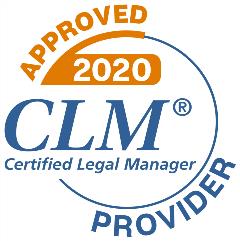 [Speaker Notes: CLM Approved Provider Program - https://www.alanet.org/education/clm-credit-approved-provider-program]
Additional Approved Provider Programs
HRCI
Approved Provider (AP)
SHRM 
Recertification Provider Program
[Speaker Notes: HRCI Approved Provider (AP) - https://www.hrci.org/get-started

SHRM Recertification Provider Program -  https://www.shrm.org/certification/for-organizations/recertification-providers/Pages/default.aspx]
Roundtable Discussion
Thank You!
Kara M. Brostron, CLMGateway Chapter
kmbrostron@lashlybaer.com
Direct: 314-436-8366
Patti Winter, CLM, PHR, SHRM-CPChicago Chapter
pwinter@fgppr.com
Direct: 312-863-5006
Reach a Chapter Resource Team Member at
chapters@alanet.org